Recepción de Documentos Electrónicos Estela
Agenda
INTRODUCCIÓN
¿QUIÉNES SOMOS?
¿QUÉ OFRECEMOS?
CERTIFICACIONES
IMPLEMENTACIÓN
MODALIDADES
DEMO EN PLATAFORMA
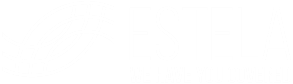 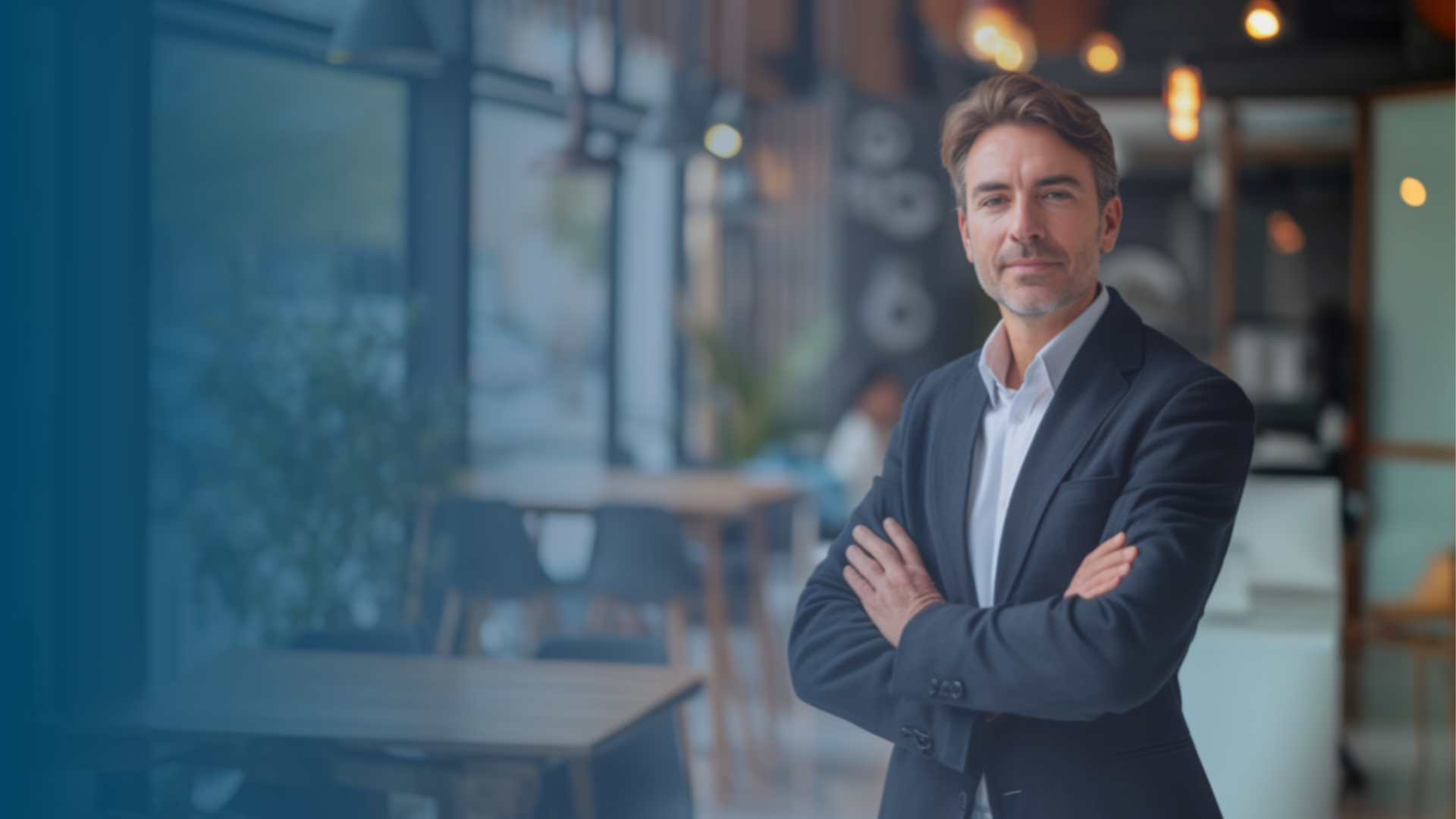 INTRODUCCIÓN
¿En qué consiste?
La Recepción Electrónica de documentos es una obligación 
formal del adquiriente que consiste en exigir y recibir factura de venta por los bienes y/o servicios adquiridos.

Eventos de título valor:
Acuse
1
2
3
Recibo
Aceptación/ Reclamo
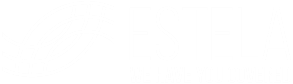 ¿QUIÉNES SOMOS?
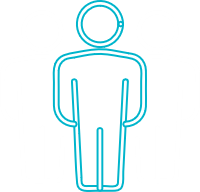 Somos Estela
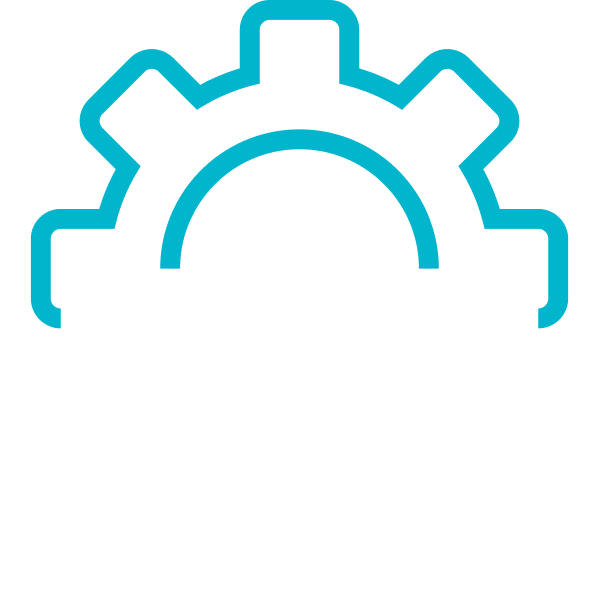 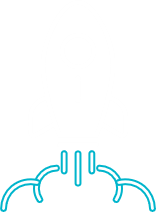 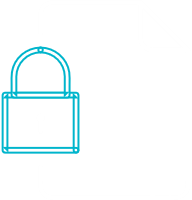 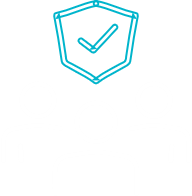 +700
Estelars
+1,470 M
+1.5k
ECOSISTEMA DE COMPLIANCE
8 PIONEROS
Implementaciones corporativas anuales
¡Y pronto más!
Documentos electrónicos anuales
FACTURA ELECTRÓNICA / EDI / BOVEDA FISCAL
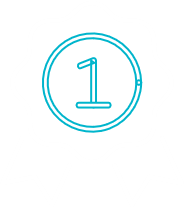 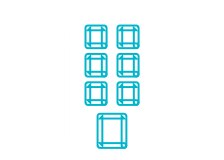 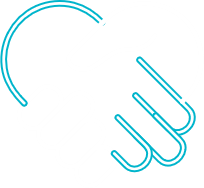 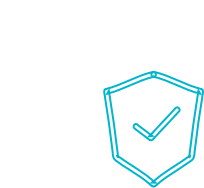 +11K
10
+9
AUTORIZADOS
Clientes corporativos en la región
PAC MX/ PAC PANAMÁ/ PAC RD/ PT COL / CHILE/ OSE & PSE/ PSE CR/
Aliados estratégicos
Países
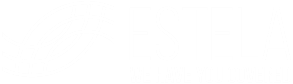 [Speaker Notes: PAC (México)= Proveedor Autorizado de Certificación
PT (Colombia) = Proveedor Tecnológico
PSE (Perú) = Proveedor de Servicios Electrónicos
PAC (Panamá)= Proveedores Autorizados Calificados]
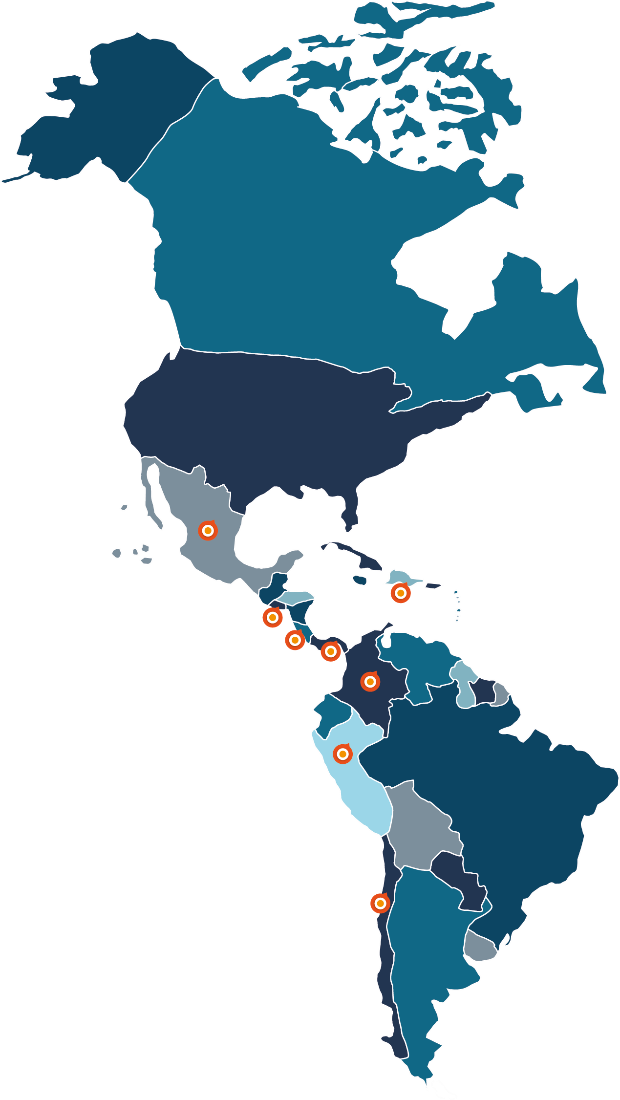 ¿QUIÉNES SOMOS?
Proveedor Regional con Atención Local
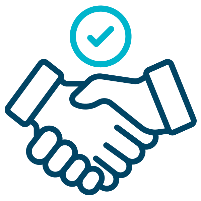 1
Confianza
Pioneros en el proyecto de FE
México
República Dominicana
2
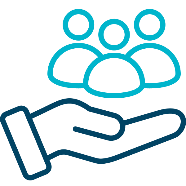 Experiencia
El Salvador
Más de 2,000 grandes clientes satisfechos
Costa Rica
Panamá
3
Funcionalidad
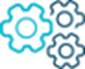 Colombia
Perú
Solución en todos los modelos operacionales
4
Chile
Soporte
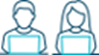 Equipo local especializado
¿QUIÉNES SOMOS?
Principales Sectores
Manufactura
Retail
Servicios
Automotriz
Alimentos y Bebidas
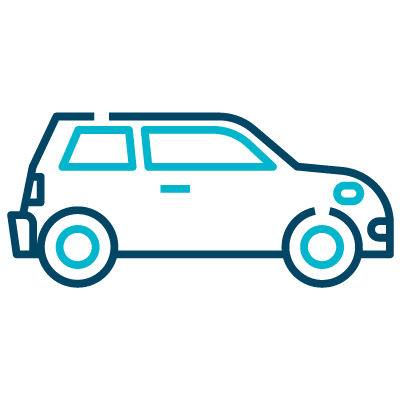 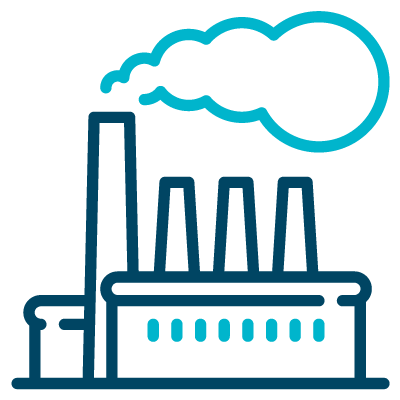 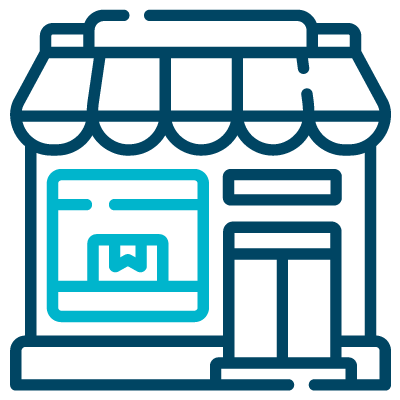 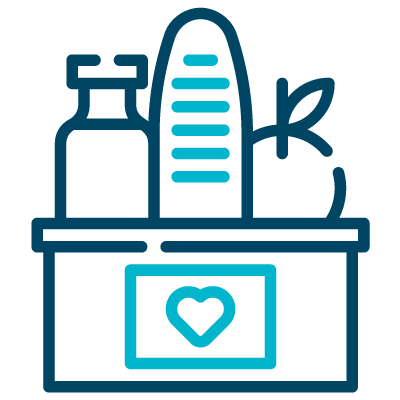 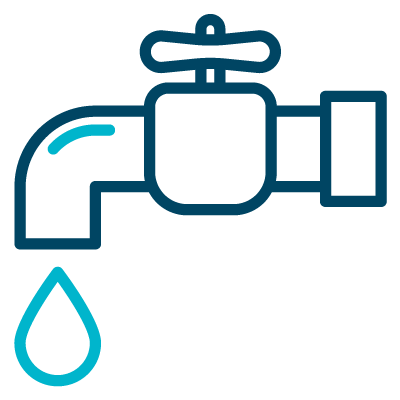 Logístico
Entretenimiento
Financiero
Telcom
Tecnología
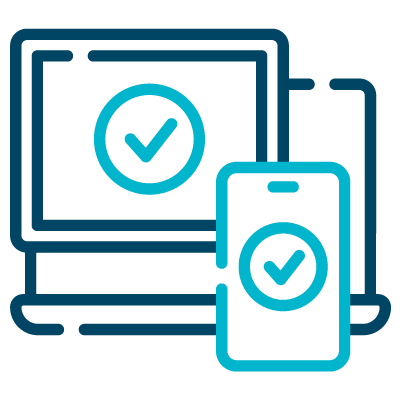 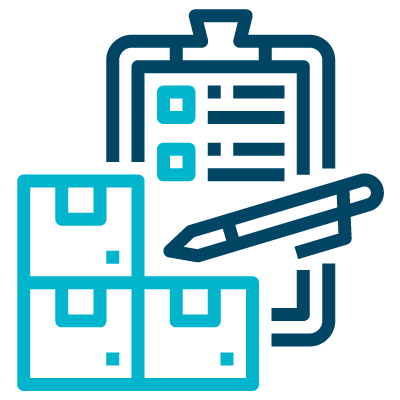 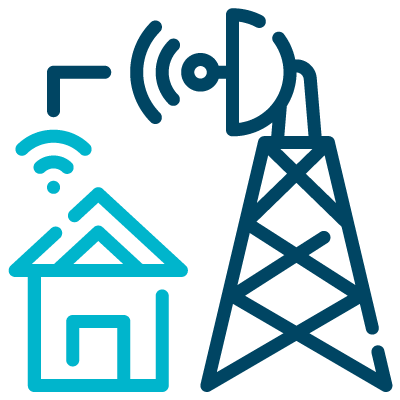 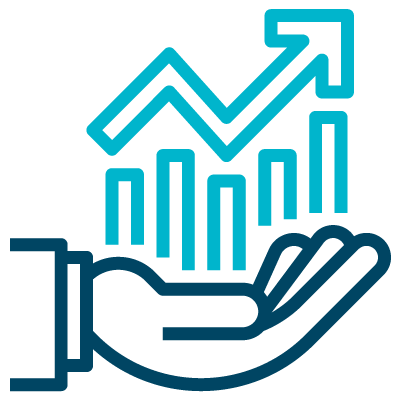 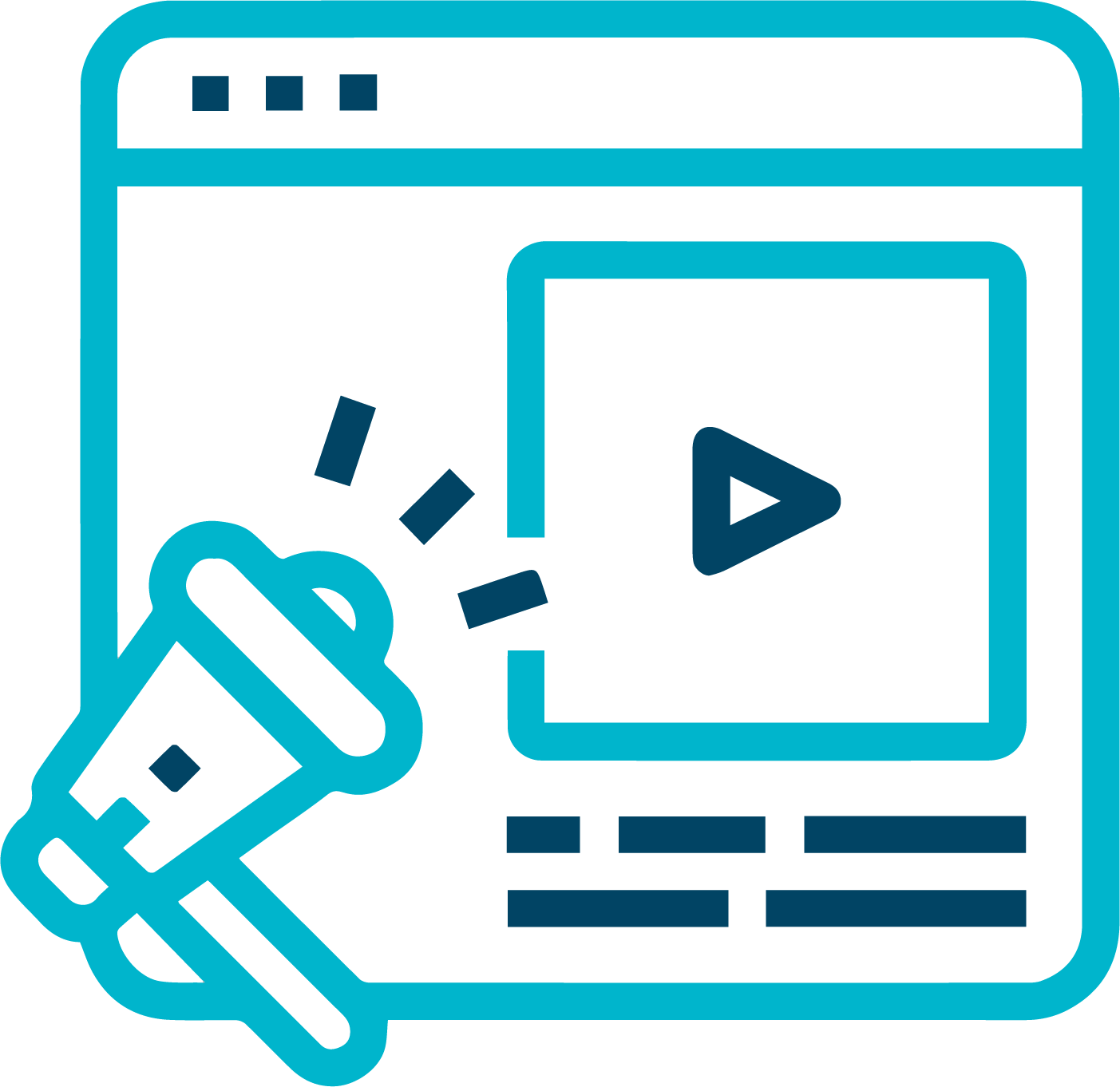 ¿QUÉ OFRECEMOS?
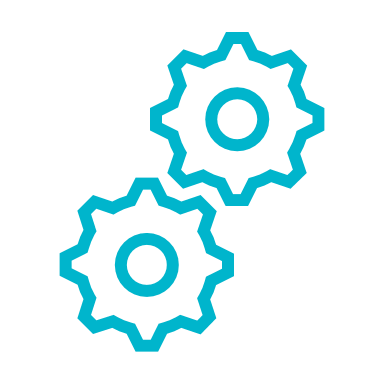 Nuestro Diferencial
¿QUIÉNES SOMOS?
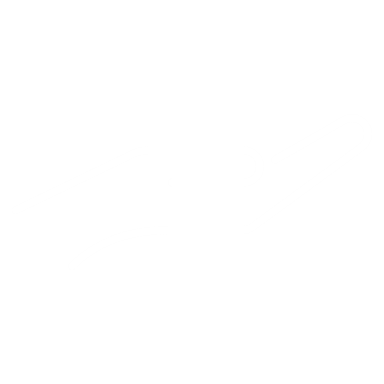 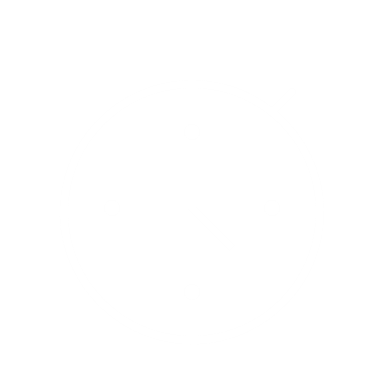 24
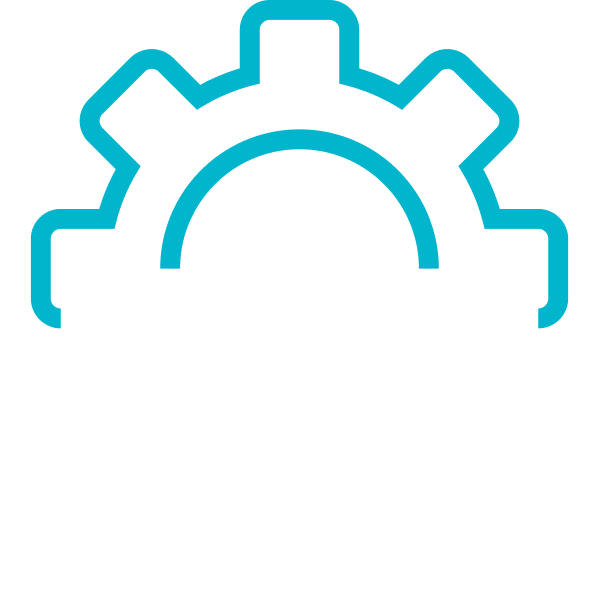 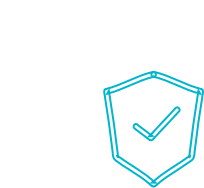 Disponibilidad de servicios para la gestión de sus CPE
Cumplimiento con estándares mundiales de seguridad
Dedique su tiempo a la gestión de su negocio
Gestión de tecnología acorde a su necesidad
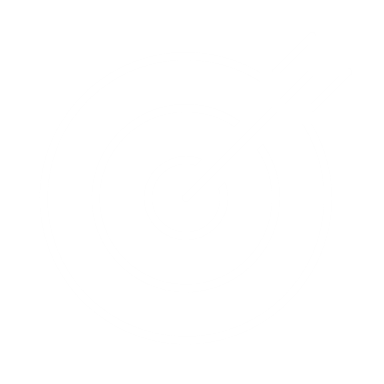 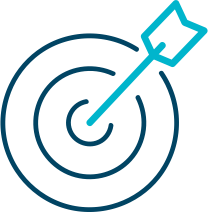 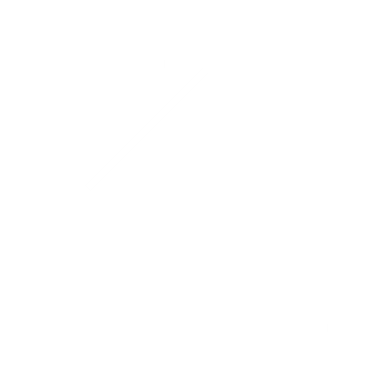 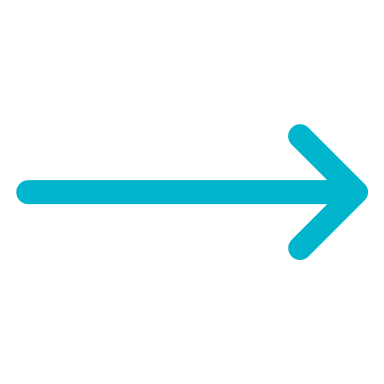 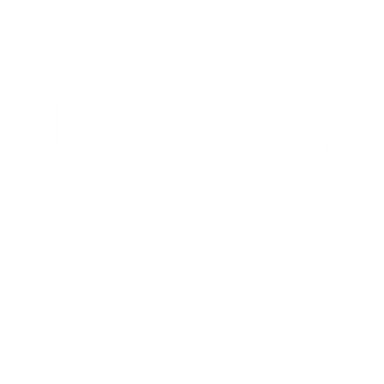 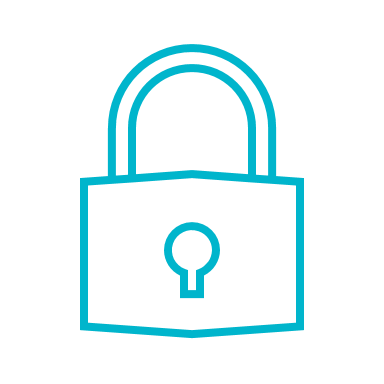 Sea competitivo con las mejores soluciones del mercado
Rentabilice inversión, reduciendo costos tecnológicos
Información segura y  disponible, administrada por expertos
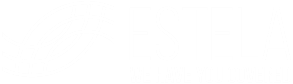 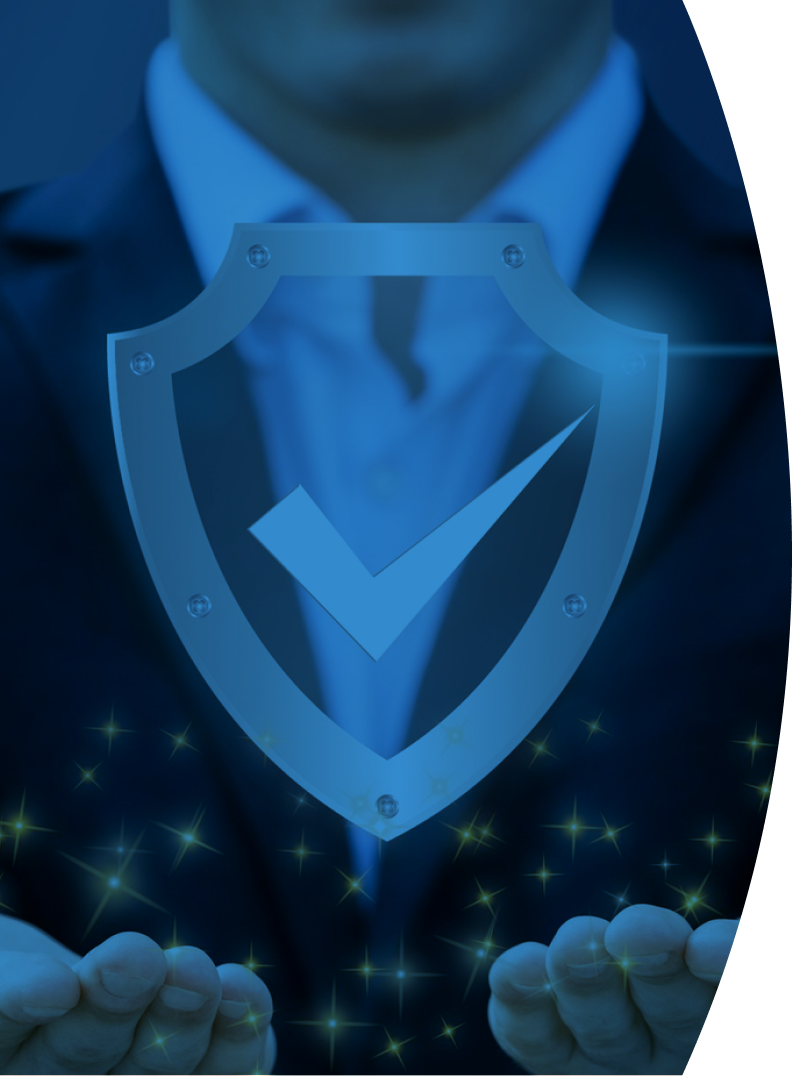 CERTIFICACIONES
TODO BAJO CONTROL 
“WE HAVE YOU COVERED”
Autentificaciones
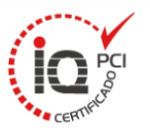 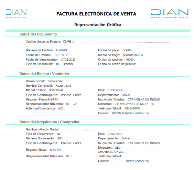 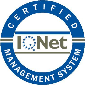 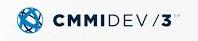 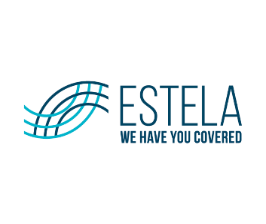 IMPLEMENTACIÓN
Actores y Responsabilidades
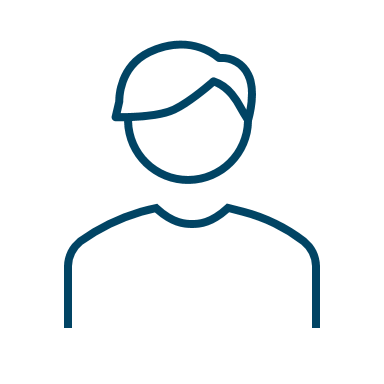 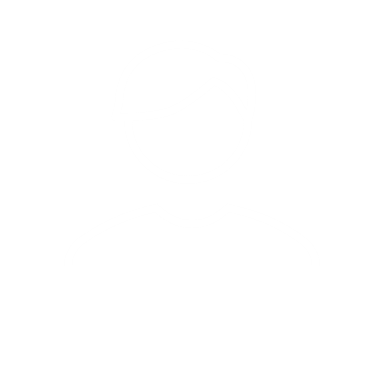 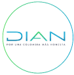 1
Adquiriente
Emisor
Notificar por correo >
Recibir las facturas por correo
Enviar factura
Recibir correos de eventos
Enviar eventos (A/R/Ac/Rc)
< Notificar por correo
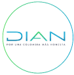 2
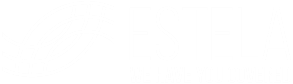 IMPLEMENTACIÓN
Actores y Responsabilidades
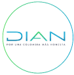 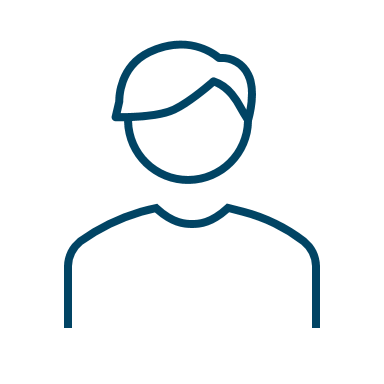 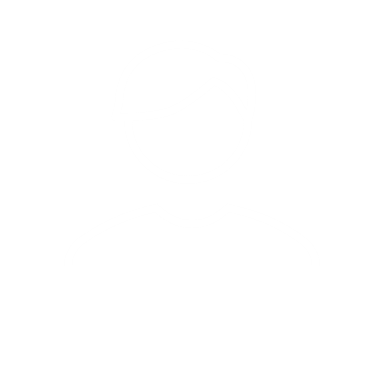 1
Facturas y Notas
Adquiriente
Emisor
Notificar por correo >
Emitir correos de eventos
Enviar factura
Firmar digitalmente la factura
Validar las facturas recibidas
Con su firma
Con la firma de su PT
XML factura o nota
XML AR (Respuesta DIAN)
Almacenar las FE recibidas
Almacenar las FE emitidas
XML factura o nota
XML AR (Respuesta DIAN)
XML factura o nota
XML AR (Respuesta DIAN)
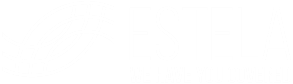 IMPLEMENTACIÓN
Actores y Responsabilidades
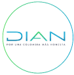 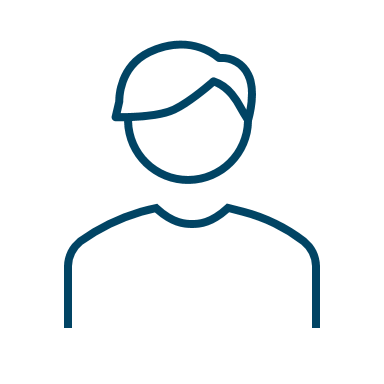 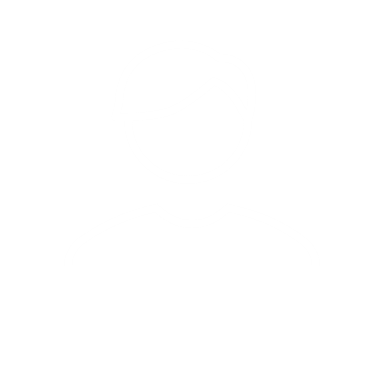 2
Eventos
Adquiriente
Emisor
Notificar por correo >
Enviar eventos (A/R/Ac/Rc)
Recibir correos de eventos
Validar los eventos recibidos
Firma digitalmente el evento
XML AR
Con su firma​
Con la firma de su PT
Almacenar eventos emitidos
Almacenar eventos recibidos
XML Evento​
AR: Respuesta DIAN​
XML​
AR: respuesta DIAN
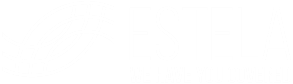 MODALIDADES
Tipos de Recepción Electrónica
Todo emisor de factura electrónica está obligado a recibir facturas electrónicas. Este requisito de recepción se puede cumplir de forma manual o asistida, o se puede lograr una mejora y automatización del proceso de recepción.
Buzón de recepción de facturas
Verificación de autenticidad
Acuse/recibo/Aceptación/Reclamo
Establecer etapas en documentos recibidos
Generación de reportes de documentos recibidos
RECEPCIÓN 
BÁSICA
RECEPCIÓN AVANZADA
Acciones automatizadas
Reglas y validaciones con información precargada en PL-COLAB
Generaciones masivas de eventos título valor
RECEPCIÓN INTEGRADA
Acciones automatizadas
Reglas y validaciones integrando PL-COLAB con un sistema externo
Contabilización
MODALIDADES
Recepción Básica
EMISORES
PROVEEDOR TECNOLÓGICO
RECEPTORES
Nuestro inbox almacena los documentos que recibes en un mismo lugar, realizando un proceso interno de verificación y validaciones básicas que garantizan la autenticidad de la factura. Y te permite además realizar acciones de Acuse, recibo, aceptación, reclamo.
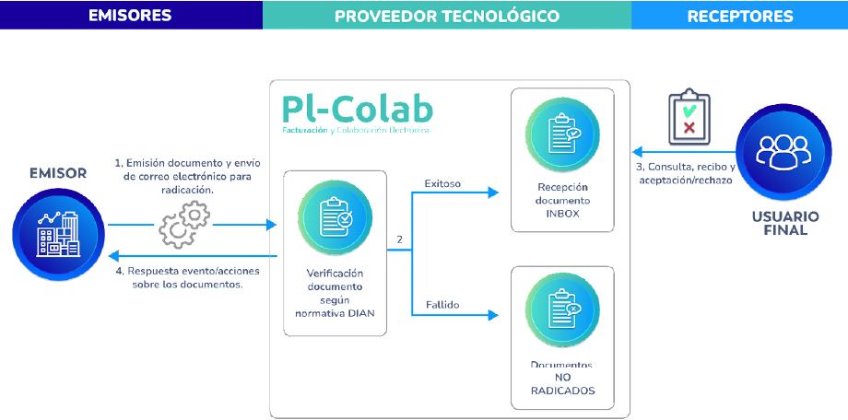 3
Consulta, recibo y acepción/rechazo
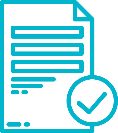 Exitoso
1
Emisión documento y envío de correo electrónico para radicación
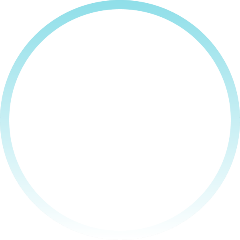 Recepción documento INBOX
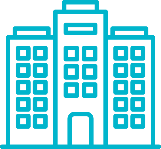 2
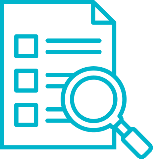 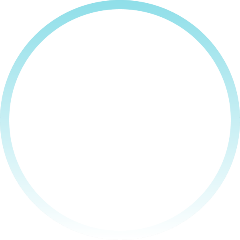 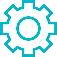 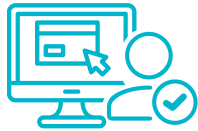 EMISOR
Respuesta evento/acciones sobre los documentos
Verificación documento según normativas DIAN
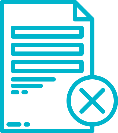 USUARIO FINAL
4
Fallido
Documentos NO RADICADOS
MODALIDADES
Ventajas Recepción Básica
Radicación a través del INBOX (Uno o varios buzones)
Garantizar que es un documento valido (Validaciones mínimas de la normativa) 

Asunto:
NIT del facturador electrónico; Nombre del facturador electrónico; Numero del documento electrónico; Código del tipo de documento; Nombre comercial del facturador; Línea de negocio (Opcional).
Validación del ZIP:
         Un archivo .Zip que contenga:
El UBL del AttchedDocument
El PDF de la representación gráfica (Si no es suministrado la plataforma lo genera)
Opcionalmente un ZIP con los archivos adjuntos que deben ser procesado de forma estándar.

Acciones sobre los documentos: Acuse, Recibo del bien o servicio, Aceptación o Reclamo.
Capacidad de manejar múltiples carpetas.
Modelo de almacenamiento (5 años). El sistema extrae y almacena por una parte el PDF y por otra el XML.
Consultar con facilidad las facturas recibidas de mis proveedores.
Representación gráfica genérica (Muestra la información del XML)
“WE HAVE YOU COVERED”
MODALIDADES
Reportes Recepción Básica
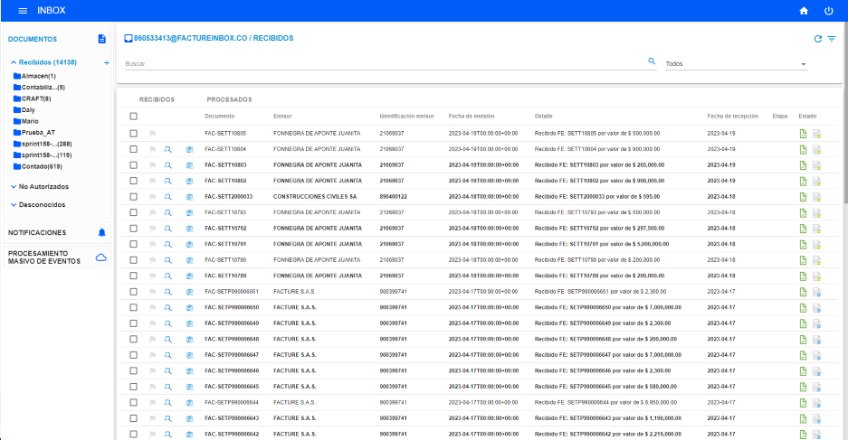 Los buzones están clasificados por sucursales
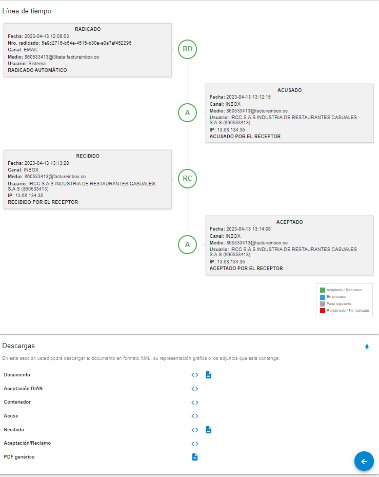 PL-Colab se encarga de generar los ApplicationResponse de los eventos (A/R/Ac/Rc), para trasmitirlos a la DIAN y enviarlo al emisor
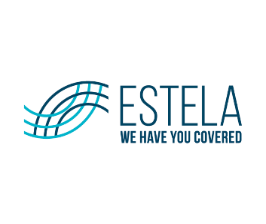 MODALIDADES
Reportes Recepción Básica
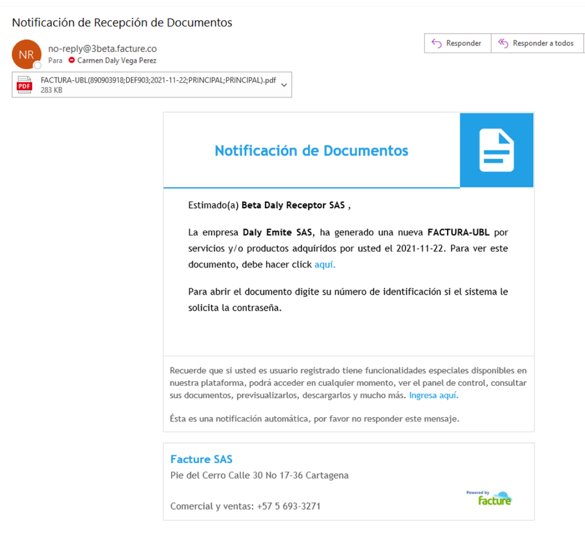 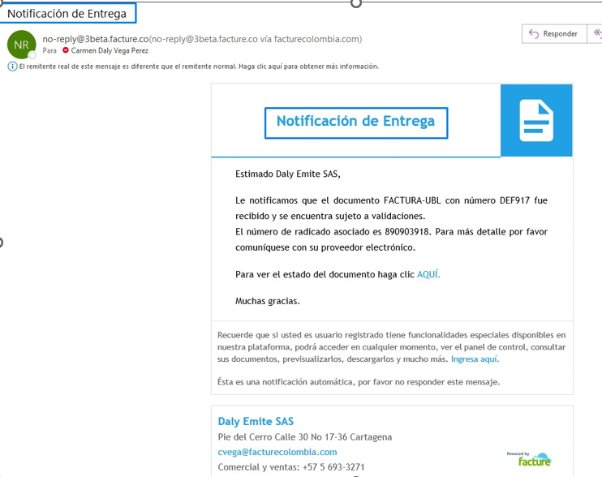 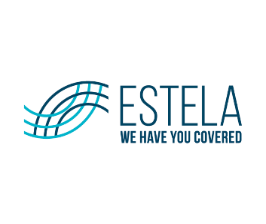 MODALIDADES
Reportes Recepción Básica
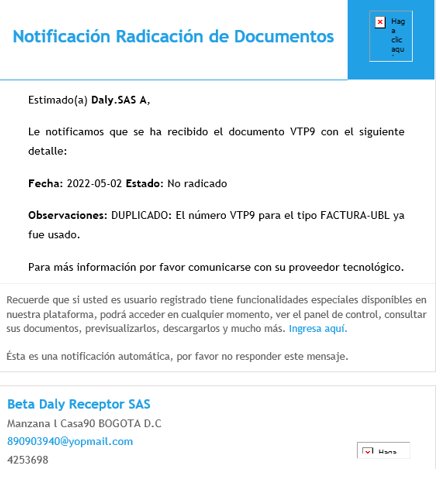 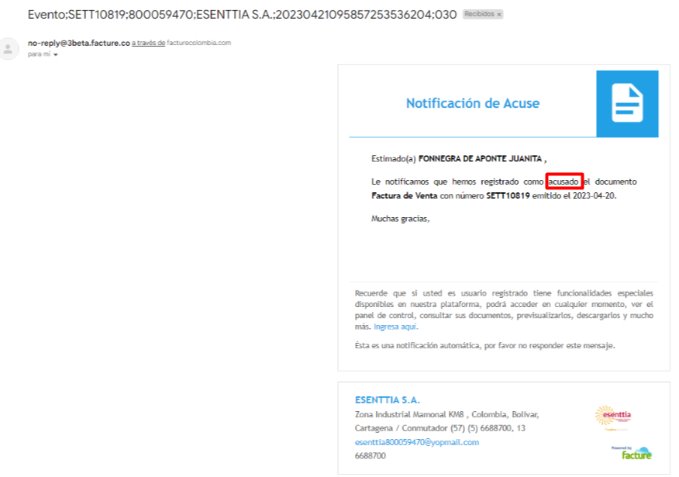 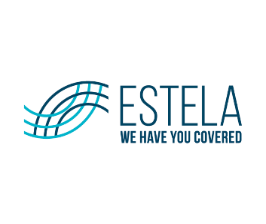 MODALIDADES
Recepción Avanzada
La recepción básica puede evolucionar a recepción avanzada: Contamos con un proceso más eficiente que permite a los receptores de facturas, dar una gestión avanzada de las facturas que reciben de sus proveedores, estableciendo condiciones o reglas de acuerdo con las necesidades de su negocio, para que los documentos electrónicos que reciban sean validados de forma automática, según las necesidades de la empresa; disminuyendo la carga operativa y logrando un proceso personalizado, seguro y robusto.
EMISORES
PROVEEDOR TECNOLÓGICO
RECEPTORES
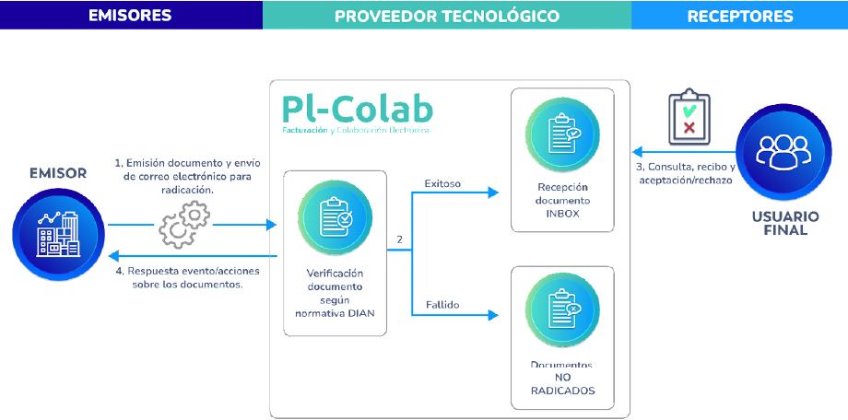 4
Consulta, recibo y acepción/rechazo
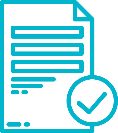 Exitoso
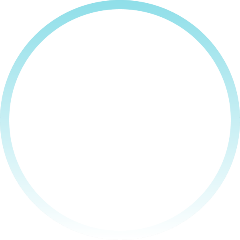 Recepción documento INBOX
1
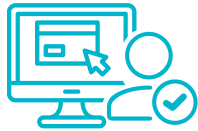 Emisión documento y envío de correo electrónico para radicación
2
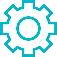 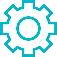 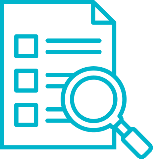 USUARIO FINAL
5
Verificación documento según normativas DIAN
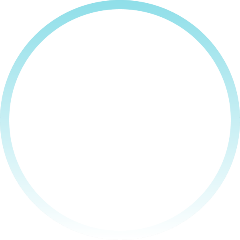 3
Respuesta evento/acciones sobre los documentos
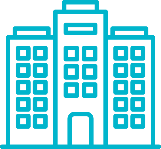 Envío de reglas a validar, respuesta de reglas validadas, dependiendo de resultado PLCOLAB podrá tomar acciones automáticas sobre el  documento
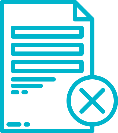 Fallido
EMISOR
Documentos NO RADICADOS
MODALIDADES
Validaciones Recepción Avanzada
Para llegar a un proceso de recepción Avanzada es importante la automatización de reglas de negocios, las cuales podrán desencadenar procesos automáticos sobre los documentos.
Condiciones:
Comandos preestablecidos que reciben parámetros de entrada y son enviados a evaluar en PLC a un sistema externo.
Conjuntos de condiciones lógicas que, al ser evaluadas, generan una acción a ejecutar sobre un documento.
Reglas:
Acciones:
Ejecución resultante de la evaluación de las condiciones asociadas a una regla. Pueden ser automáticas o manuales
MODALIDADES
Validaciones Recepción Avanzada
Configurar las reglas de recepción (condiciones/Acciones/Excepciones).​

Agregar lista de valore: Posibilidad de cargar listas de valores para confrontar la regla contra ese listado (Una columna con un valor y combinada)​.

Informa de reglas aplicadas: Los documentos que han aplicados reglas y las acciones que se ejecutaron.​

Generación masiva de evento: para usuario con servicio de recepción avanzada, puede generar eventos de título valor de forma masiva.
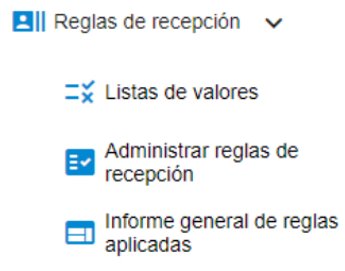 MODALIDADES
Reportes Recepción Avanzada
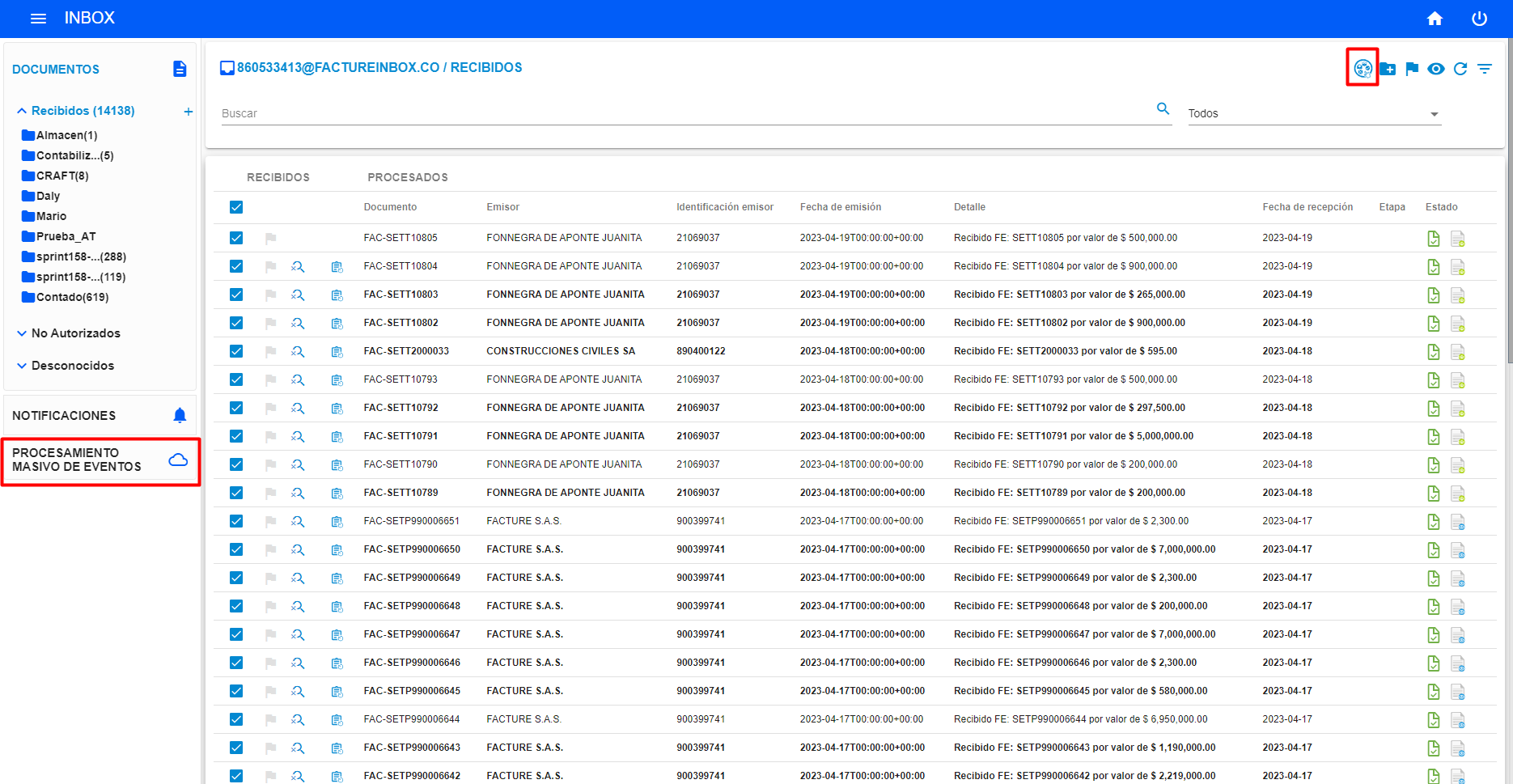 v
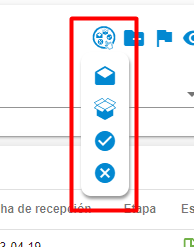 v
v
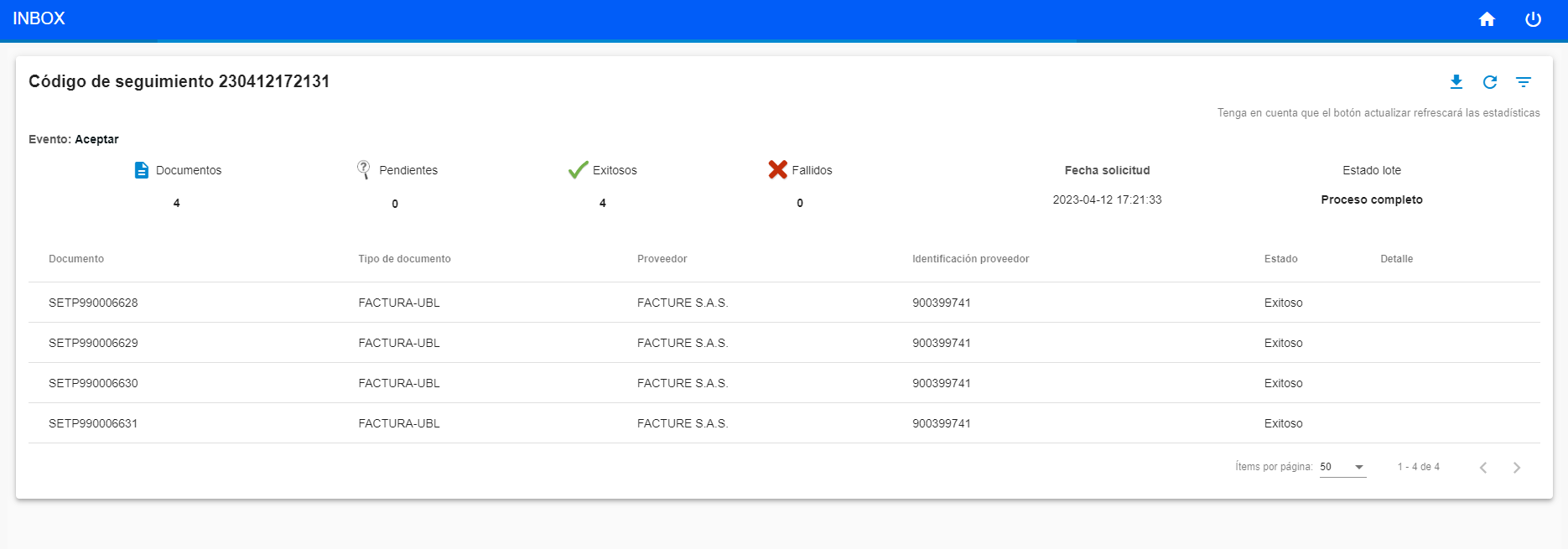 Procesamiento masivo de eventos
MODALIDADES
Recepción Integrada
Nuestra solución brinda la posibilidad de realizar las acciones y reglas de la recepción avanzada, integrándose a un sistema externo o ERP. Esto quiere decir que, al momento de ejecutar las validaciones para la ejecución de alguna acción, nuestra solución se integrará directamente con el ERP para realizar las acciones que se requieran sobre el documento.
EMISORES
PROVEEDOR TECNOLÓGICO
RECEPTORES
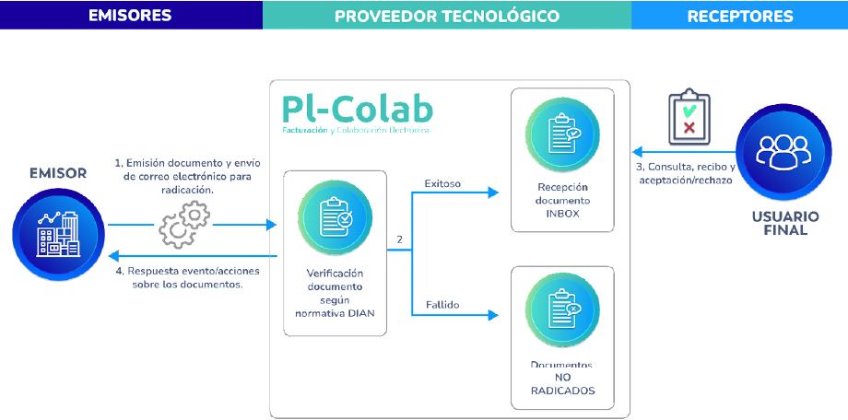 Consulta, recibo y acepción/rechazo
4
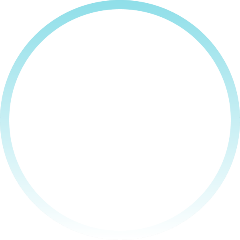 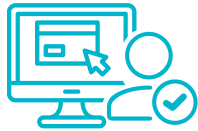 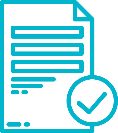 Exitoso
USUARIO FINAL
Recepción documento INBOX
1
Emisión documento y envío de correo electrónico para radicación
2
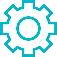 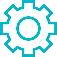 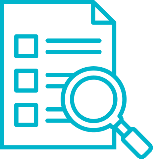 Envío de reglas a validar, respuesta de reglas validadas, dependiendo de resultado PLCOLAB podrá tomar acciones automáticas sobre el  documento
5
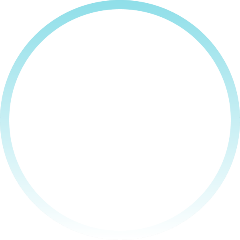 Verificación documento según normativas DIAN
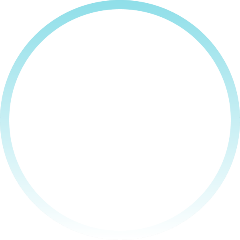 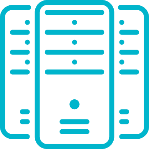 Respuesta evento/acciones sobre los documentos
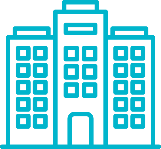 3
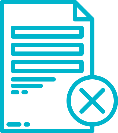 SISTEMA
Fallido
EMISOR
Documentos NO RADICADOS
MODALIDADES
Recepción Integrada
Infraestructura del cliente
Integración por web
Service – Standar
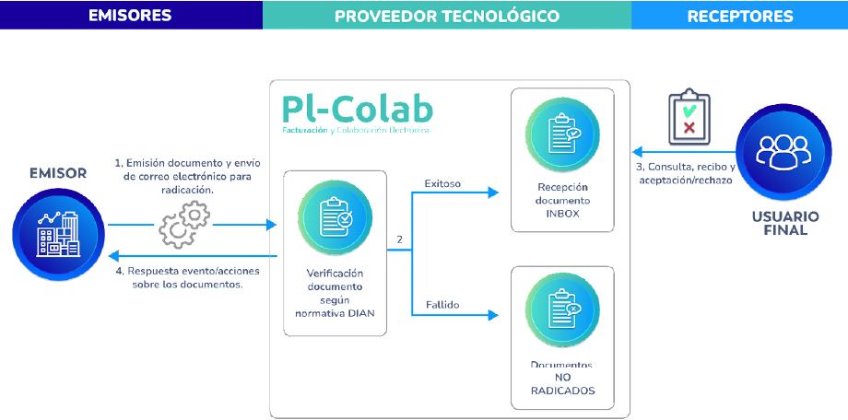 Sistema receptor del cliente/alidado
Máquina Windows
Proceso de integración de reglas/condiciones vía servicio WEB hacia los sistemas del cliente/aliado, por lo cual este deberá exponer los servicios WEB acorde a la especificación técnica descrita.
API/REST Validación
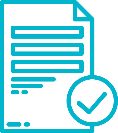 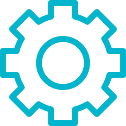 1. Autenticación
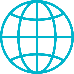 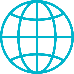 2. Validación reglas
Adaptador Universal
Internet/Intranet
INBOX
Internet
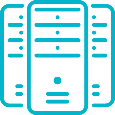 Sistema
Validar Existencia OC: Valida que la orden de compra exista en el sistema externo.
Validar Valor OC: Valida que el valor de la orden de compra concuerde con el valor total del documento recibido.
Validar Existencia Proveedor: Valida que el proveedor se encuentra registrado en el sistema externo y que este activo.
Validar Proveedor Concuerda OC: Valida que el proveedor de la orden de compra concuerde con el proveedor que genero el documento recibido
DEMO EN PLATAFORMA
Portal de Terceros
PORTAL DE TERCEROS
Portal independiente tanto para clientes como proveedores, los cuales para ingresar previamente deben ser autorizados
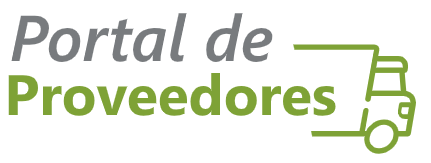 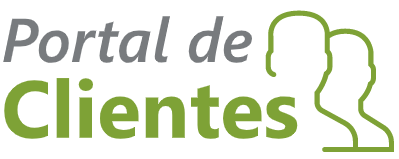 DEMO EN PLATAFORMA
Autorización de Terceros
Se realiza desde el portal administrativo por la administración de terceros.
Autorización directa
Administración de Terceros
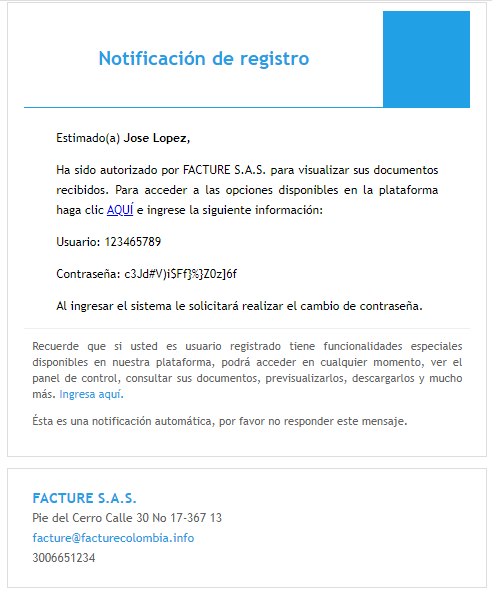 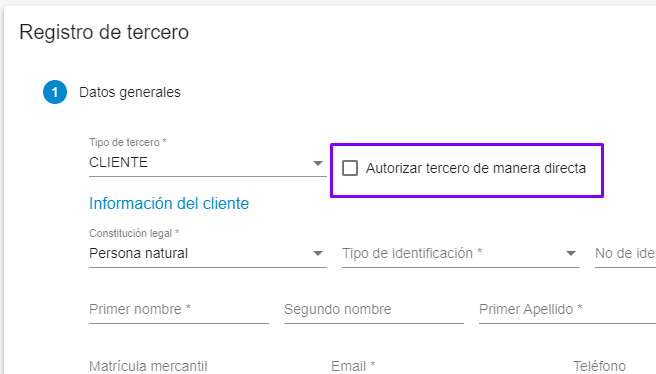 Notificación de registro.
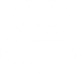 Autorización por etapas.
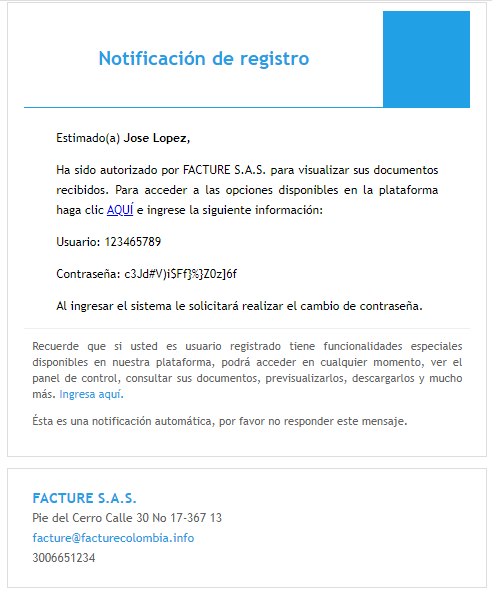 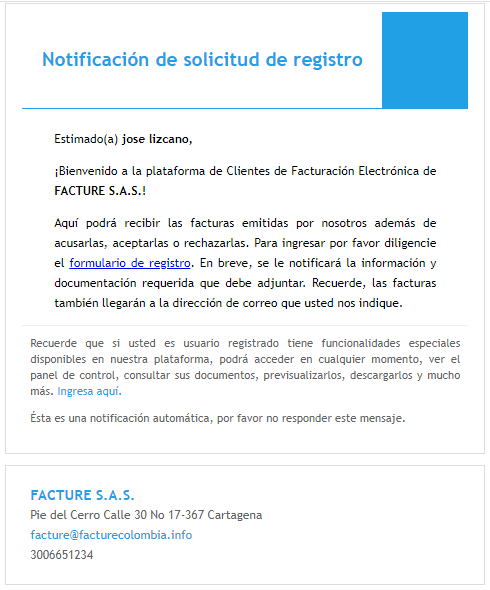 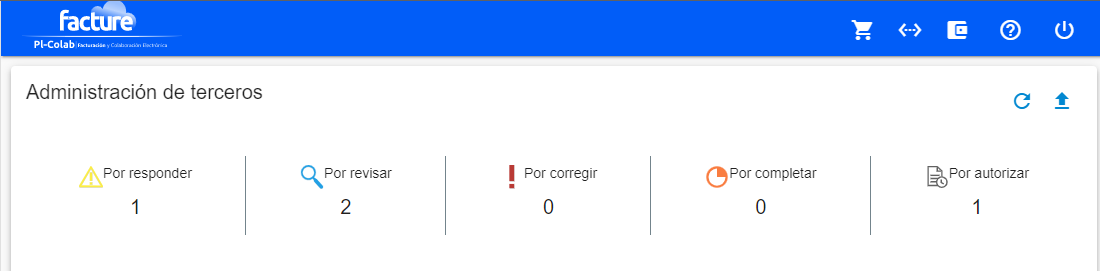 Notificación de solicitud de registro.
Notificación de registro.
Cargue masivo de terceros.
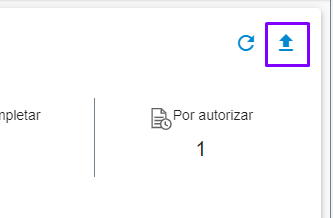 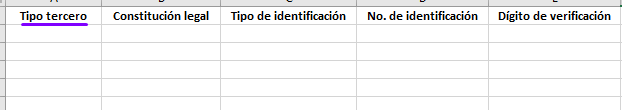 DEMO EN PLATAFORMA
Portal de Terceros Cliente
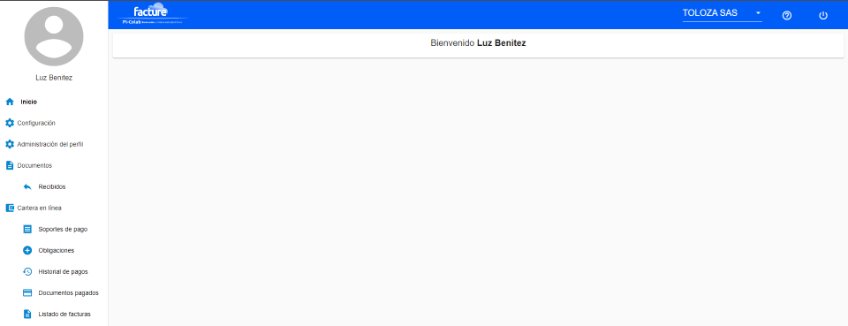 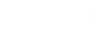 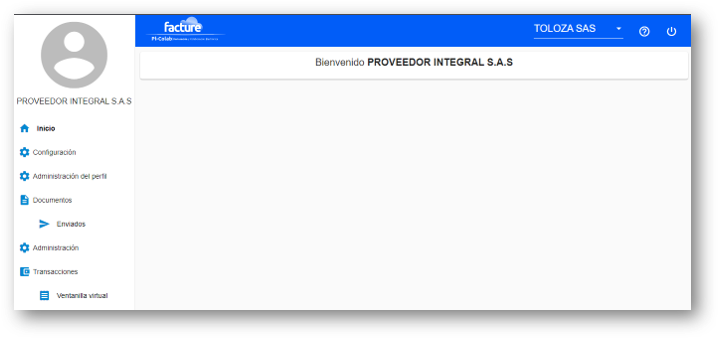 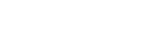 Permite la trazabilidad de documentos recibidos, Pagos e historial a los terceros clientes registrados. ​
Permite la trazabilidad de documentos enviados, Pagos e historial a los terceros clientes registrados. ​
www.estela.com